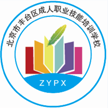 北京市丰台区成人职业技能培训学校
中级经济师
经济基础知识
求实创新  自强不息
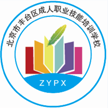 北京市丰台区成人职业技能培训学校
第十章  国际贸易理论
国     国际贸易理论
际      
贸     国际贸易政策
易
理     建设更高水平对外开放新体制
论
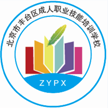 北京市丰台区成人职业技能培训学校
一、 国际贸易理论
1、国际贸易理论的演变
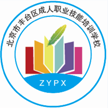 北京市丰台区成人职业技能培训学校
2、影响国际贸易的因素
影响出口的因素（4个）
(1)自然资源的丰裕程度
(2)生产能力和技术水平的高低
(3)汇率水平的高低
(4)国际市场需求水平和需求结构变动的影响
影响进口的因素（3个）
(1)一国的经济总量或总产出水平
(2)汇率水平
(3)国际市场商品的供给情况和价格水平的高低
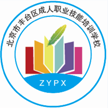 北京市丰台区成人职业技能培训学校
二、国际贸易政策
1、政府对国际贸易干预的目的及手段
目的：保护国内产业、维护本国经济增长和国际收支平衡。

                               关税措施

              限制进口                               进口配额           技术标准
手段                        非关税措施          自愿出口限制    卫生检疫标准
              鼓励出口         出口补贴        歧视性公共采购
    
                                                              出口退税
                        直接补贴    间接补贴

                                                             出口信贷
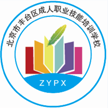 北京市丰台区成人职业技能培训学校
2、倾销的界定和反倾销措施分析
（1）倾销的概念：是指出口商以低于正常价值的价格向进口国销售产品，并因此给进口国产业造成损害的行为。
确定产品正常价值的标准：
第一，原产国标准         第二，第三国标准
第三，按照同类产品在原产国的生产成本加合理销售费、管理费、一般费用和利润确定
（2）倾销的四种类型：
掠夺性倾销（短期）        持续性倾销（长期）
隐蔽性倾销                      偶然性倾销
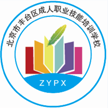 北京市丰台区成人职业技能培训学校
（3）倾销的危害：    


        

                  为倾销行为的国家
                                     
                                     
                                倾销                           出口

对进口国而言
对出口国而言
对第三国而言
（4）反倾销措施的运用——反倾销税
出口国
进口国
第三国
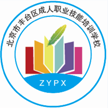 北京市丰台区成人职业技能培训学校
三、建设更高水平对外开放新体制
（1）加入世贸组织以来，我国对贸易增长速度较快，原因有如下四个方面：
第一，加入世贸组织为我国经济融入国际市场提供了重要的基础；
第二，我国逐步下调关税水平，有力的促进了进出口的不断扩大；第三，我国的各项改革不断深化，为我国的企业和产品的竞争力不断提高提供了不竭的动力；
第四，我国丰富的劳动力资源提供了显著的人口“红利”。
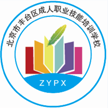 北京市丰台区成人职业技能培训学校
（2）建设更高水平对外开放新体制的必要性
挑战与机遇并存
（3）建设更高水平开放型经济新体制，就是要进一步打通国内国际两个市场，高效利用国内国际两种资源，促进国内国际要素资源有序自由流动，全球高效配置。
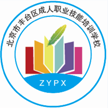 北京市丰台区成人职业技能培训学校
一方面，通过制度和规则建设，实施更大范围、更宽领域、更高层次的全面开放；另一方面，我们要在扩大对开放的进程中，进一步重视国家经济安全，处理好利用外资和国家安全的关系。
从当前和今后一个时期来看，建设高水平对外开放新体制，应当注意以下几个方面：
第一，要努力保持进出口稳定增长，采取积极措施拓展海外市场，积极推动进出口市场多元化；
第二，进一步重视提高产品质量和服务水平，提高我国产品国际市场竞争力；
第三，要通过优化进口结构积极扩大进口；
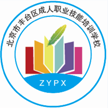 北京市丰台区成人职业技能培训学校
第四，要重视外资引进质量，落实好我国鼓励利用外资的政策；第五，要积极支持我国企业“走出去”，扩大对外投资的规模，优化对外投资的结构，保护好我国企业的境外投资的安全和合法权益，构建双循环新发展格局，推进高水平对外开放。
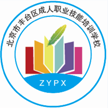 北京市丰台区成人职业技能培训学校
第十章习题
一、单选
1、主张各国应当生产、出口密集使用本国丰裕要素的产品，进口需要密集使用本国稀缺要素的产品。这种国际贸易理论是(    )。
A．绝对优势理论         B．比较优势理论
C．要素禀赋理论         D．后发优势贸易理论
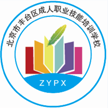 北京市丰台区成人职业技能培训学校
2、各国应该集中生产并出口具有绝对优势的产品，而进口不具有绝对优势的产品，其结果是可以节约社会资源，提高产出水平，是(      )理论的主要观点
A.亚当斯密的绝对优势            B.李嘉图的比较优势
C.赫克歇尔一俄林的要素禀赋      D.克鲁格曼的规模经济
3、各国的资源条件不同是国际贸易产生的基础，这是(   )理论的主要观点
A.亚当斯密的绝对优势
B.李嘉图的比较优势
C.赫克歇尔一俄林
D.克鲁格曼的规模经济
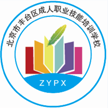 北京市丰台区成人职业技能培训学校
4、(      )理论认为，决定国际贸易的因素是两个国家产品的相对生产成本
A.亚当斯密的绝对优势                  B.李嘉图的比较优势
C.赫克歇尔一俄林的要素禀赋       D.克鲁格曼的规模经济
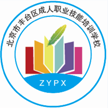 北京市丰台区成人职业技能培训学校
二、多项选择题
1、在国际贸易中存在的倾销类型包括(      )。
　　A.掠夺性倾销       B.强制性倾销
　　C.偶然性倾销       D.持续性倾销
　　E.隐蔽性倾销
2、下列属于非关税壁垒措施的有（    ）
        A.卫生检疫标准  B.自愿出口限制
　　C.直接补贴         D.进口配额
　　E. 技术标准
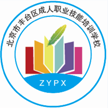 北京市丰台区成人职业技能培训学校
第二部分  财政
第十一章    公共物品与财政职能
财     第十二 章   财政支出
政     第十三章    财政收入
         第十四章    税收制度
         第十五章    政府预算
         第十六章    财政管理体制
         第十七章    财政政策
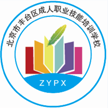 北京市丰台区成人职业技能培训学校
第十一章　公共财政与财政职能
第一节 公共物品的定义及其融资与生产
一、公共物品的概念及其特征
1、公共物品的概念——与私人物品相对应
公共物品：每个人消费这种物品不会导致他人对
该物品消费的减少。
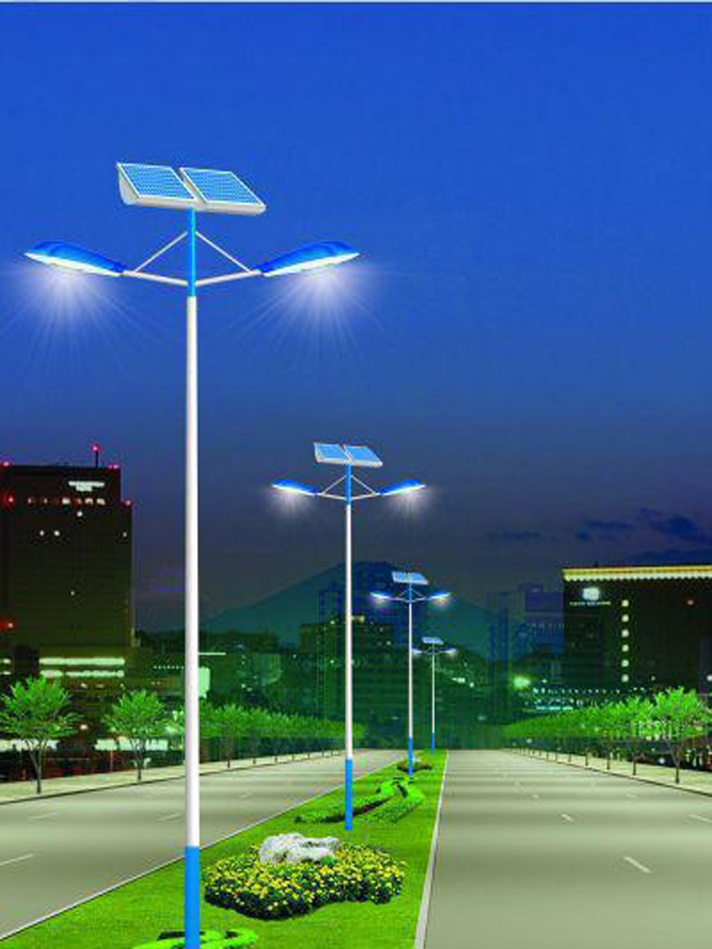 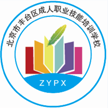 北京市丰台区成人职业技能培训学校
2、公共物品的特征（重点）
消费上的非竞争性（主要特征）和非排他性（派生特征）
二、公共物品的需求显示
通过具有强制性的政治交易实现的。
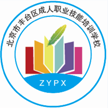 北京市丰台区成人职业技能培训学校
三、公共物品的融资与生产
1、公共物品的融资
（1）政府融资
（2）私人融资
（3）联合融资
2、公共物品的生产
政府生产和合同外包是两种典型的生产方式
四、公共物品供给的制度结果
1、决策制度（是核心）
2、融资制度    3、生产制度      4、受益分配制度
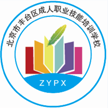 北京市丰台区成人职业技能培训学校
第二节  市场与政府的经济活动范围
一、市场和市场效率
二、政府经济活动范围（重点）
1、提供公共物品和服务
2、矫正外部性
3、维持有效竞争
4、调节收入分配
5、稳定经济
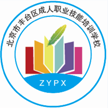 北京市丰台区成人职业技能培训学校
第三节    财政的基本职能
在社会主义市场经济条件下，财政职能（重点）可以概括为：
一、资源配置职能
将一部分社会资源集中起来形成财政收入，然后通过财政支出分配活动，由政府提供公共物品和服务，引导社会资金流向，弥补市场缺陷，最终实现全社会资源配置效率的最优状态。
手段：1、根据政府职能的动态变化确定社会公共需要的基本范围，确定公共财政收支占国内生产总值的合理比例；
2、优化财政支出结构；
3、为公共工程提供必要的资金保障；
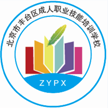 北京市丰台区成人职业技能培训学校
4、通过政府直接投资、财政贴息等方式，引导和调节社会投资方向；
5、通过实行部门预算制度、建立国库集中收付制度和绩效评价制度等体制和机制改革，提高财政自身管理和运营效率。
二、收入分配职能
是指政府运用财政手段调整国民收入初次分配结果的职能，旨在实现公平收入分配目标。
手段：1、根据市场和政府的职责分工，明确市场和财政对社会收入分配的范围和界限；2、加强税收调节；3、发挥财政转移支付作用；4、发挥公共支出的作用。
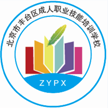 北京市丰台区成人职业技能培训学校
三、稳定和发展经济的职能
是指通过财政活动对生产、消费、投资和储蓄等产生影响，达到稳定和发展经济的目的。
手段：1、通过财政政策和货币政策的协调配合，推动社会总供求的基本平衡，保证物价和经济发展的稳定，实现充分就业和国际收支平衡；
　　2、通过税收、财政补贴、财政贴息、公债等，调节社会投资需求水平，影响就业水平，使经济保持一定的增长；通过财政直接投资，调节社会经济结构，调节社会有效供给能力。
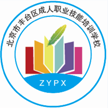 北京市丰台区成人职业技能培训学校
3、通过税收等调节个人消费水平和结构；
　　4、财政加大对节约资源、能源和环境保护的投入，加大对科技、文化、卫生、教育事业的投入，完善社会保障制度等，实现经济和社会的协调健康发展。